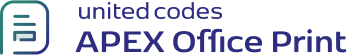 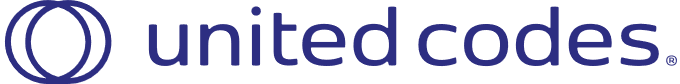 Product : Business Shirt
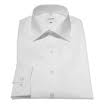 3 x 50 € = 150 €
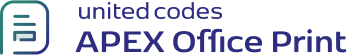 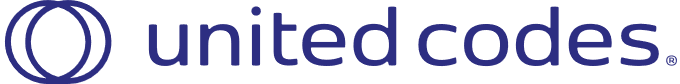 Product : Trousers
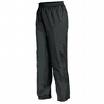 3 x 80 € = 240 €
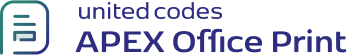 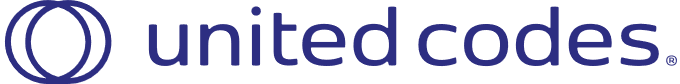 Product : Jacket
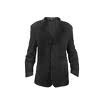 3 x 150 € = 450 €
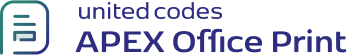 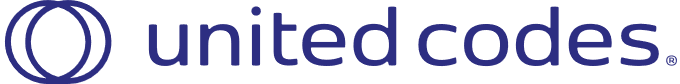 Product : Blouse
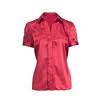 3 x 60 € = 180 €
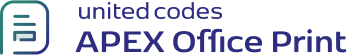 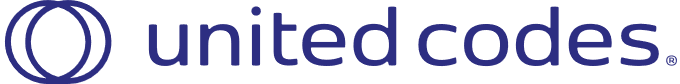 Product : Skirt
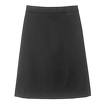 3 x 80 € = 240 €
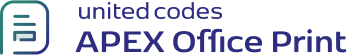 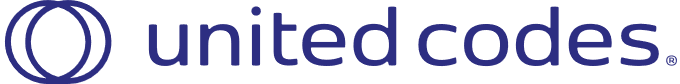 Product : Ladies Shoes
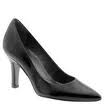 2 x 120 € = 240 €